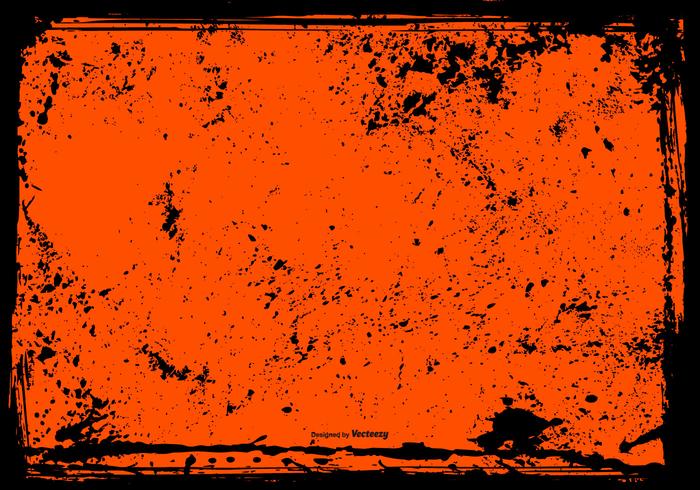 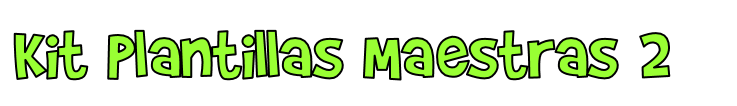 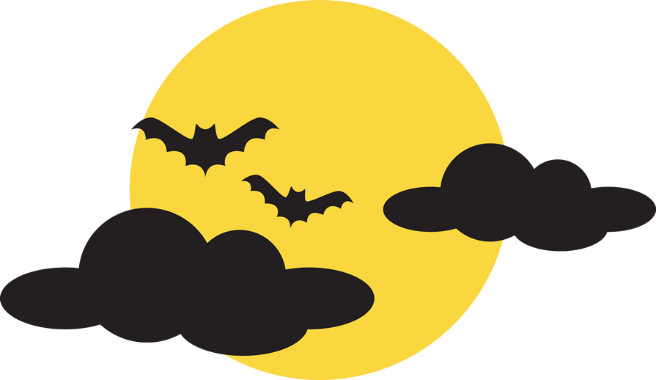 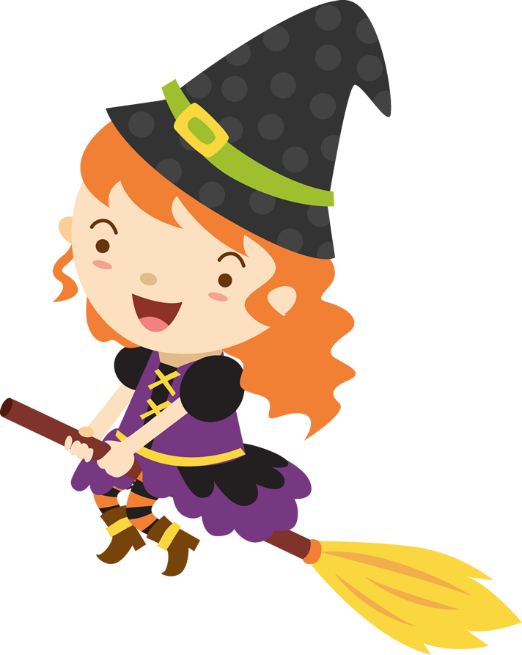 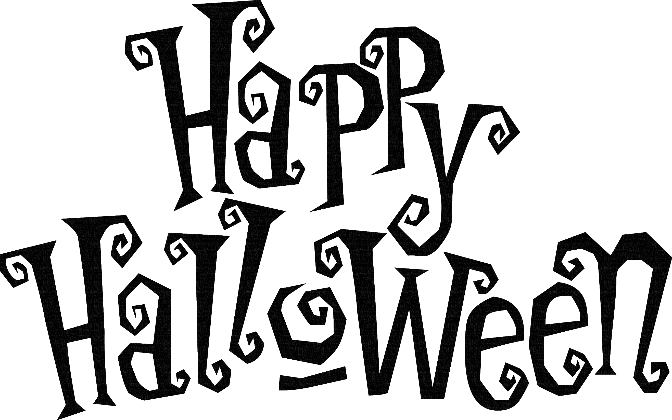 Todos los elementos de cada Plantilla están Agrupados, Puedes desagruparlos  haciendo clic en cada plantilla con el botón derecho  y elegís la opción agrupar y la pestaña desagrupar y cambiarlos totalmente si lo deseas: puedes cambiar los colores de  Fondo, cambiar las imágenes, agregar otras…
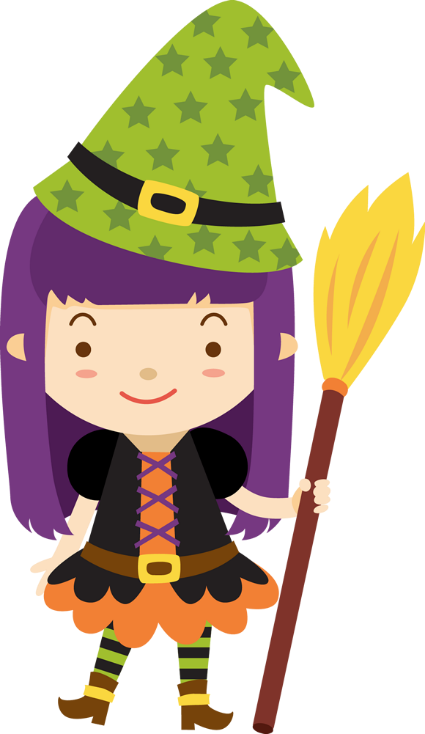 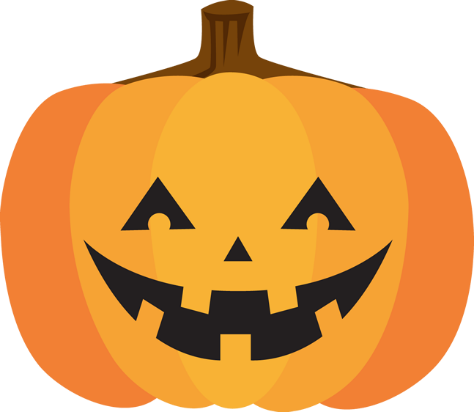 Estas Invitado
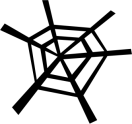 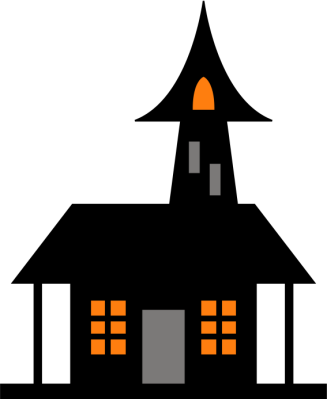 Matthew
Fiesta de Halloween
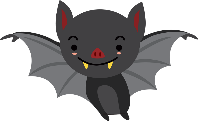 Matthew
18 Horas
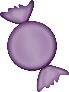 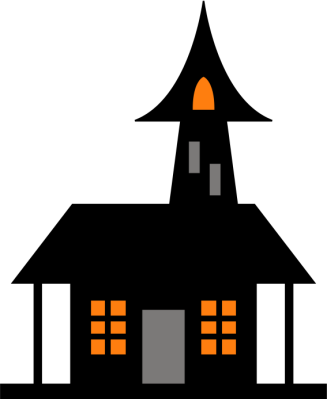 te espero en el salón 
xxxxxxxxxxxxxxxxxxxxxXxxxxxxxxxxxxxxxxxxxxxxxxxxxxx
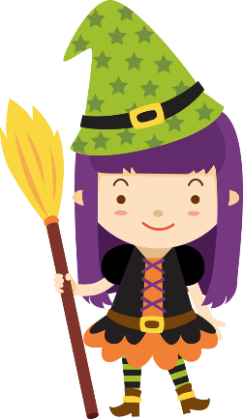 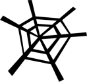 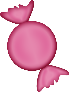 Fiesta de Halloween
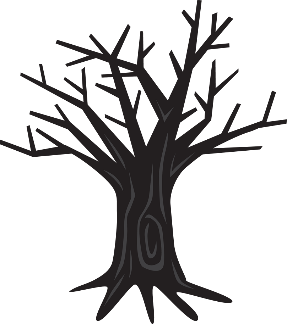 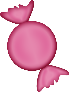 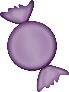 MI FIESTA
26 de Mayo
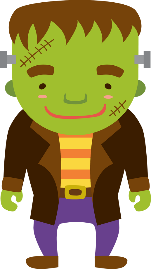 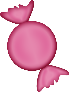 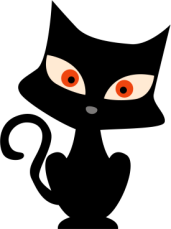 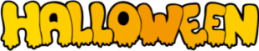 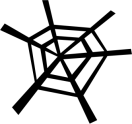 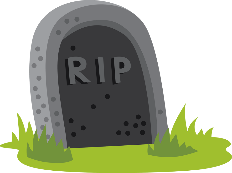 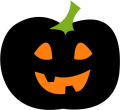 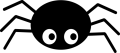 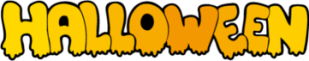 Invitación estilo 1
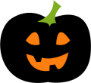 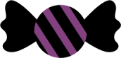 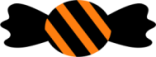 Sábado
2018
26-mayo
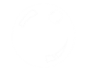 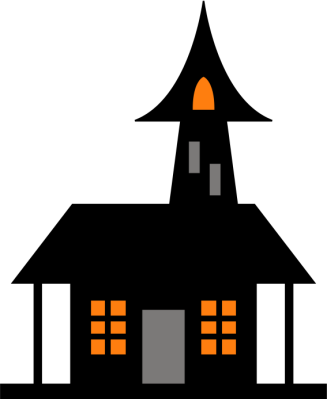 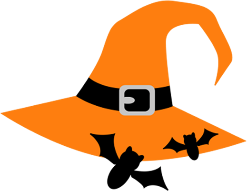 Fecha
costo
Hora
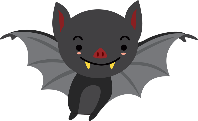 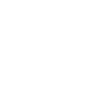 te espero en el salón 
xxxxxxxxxxxxxxxxxxxxxxxxxxxxxxxxxxxxxxxxxxxxxxxxxx
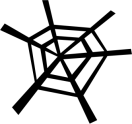 100% diversión
26-5-18
6.00 pm
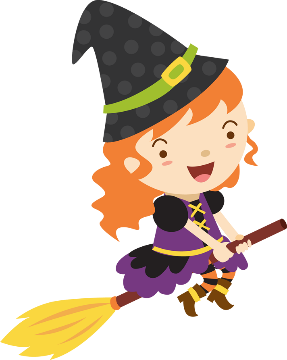 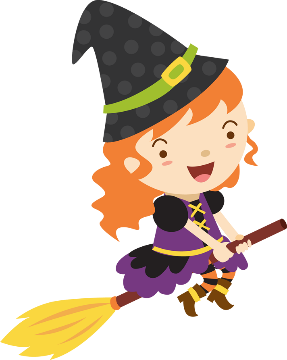 Fiesta de Halloween
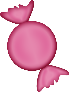 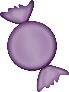 18 Horas
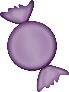 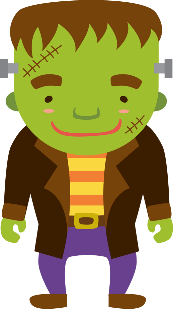 Matthew
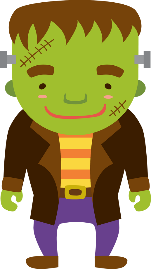 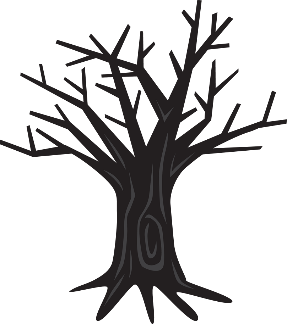 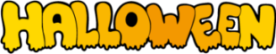 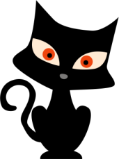 te espero en el salón 
Xxxxxxxxxxxxxxxxxxx
Xxxxxxxxxxxxxxxxxxxxxxxx
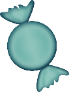 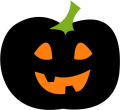 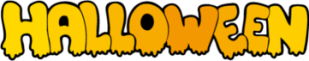 ***  Vip ***
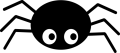 Vale por Uno
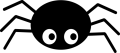 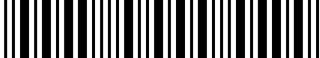 Invitación estilo 2
Invitación estilo 3
Code: Matthew -05
***  Vip ***
Invitación estilo Ticketmaster
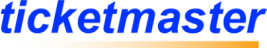 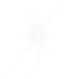 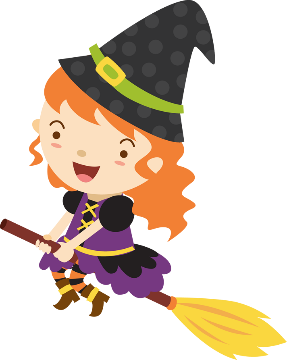 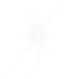 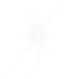 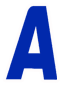 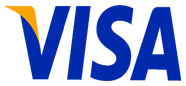 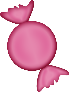 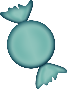 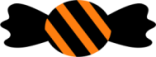 Fecha
Hora
Acceso
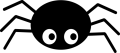 26-5-18
6.00 pm
Familiar
Matthew
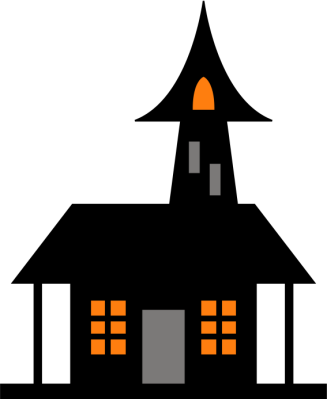 Fiesta de Halloween
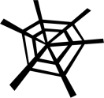 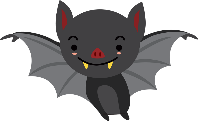 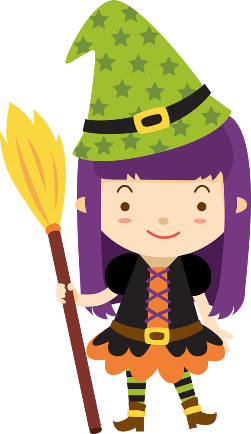 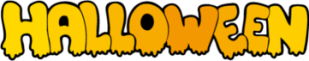 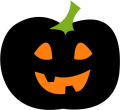 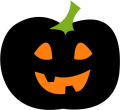 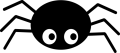 te espero en el salón 
xxxxxxxxxxxxxxxxxxxxxXxxxxxxxxxxxxxxxxxxxxxxxxxxxxx
vip
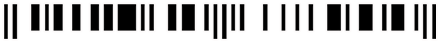 Cartón para Bolsas de Dulces y golosinas
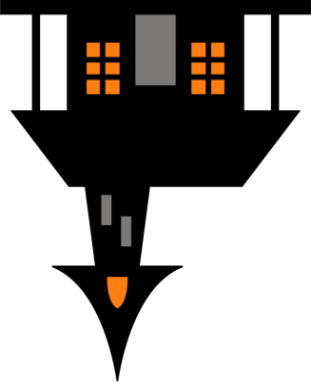 Fiesta de Halloween
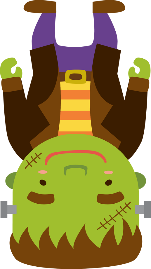 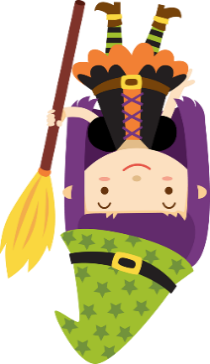 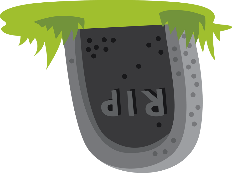 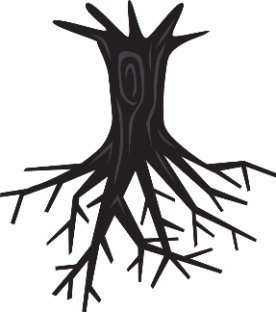 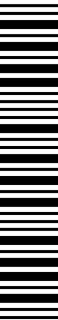 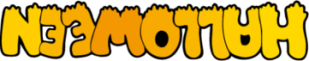 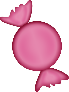 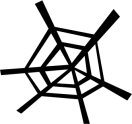 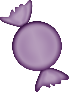 Matthew
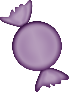 Matthew
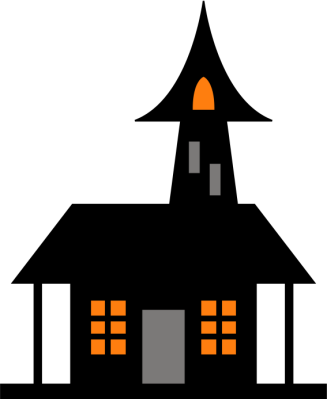 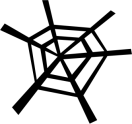 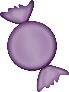 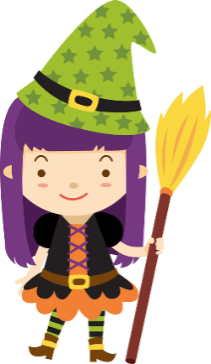 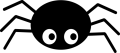 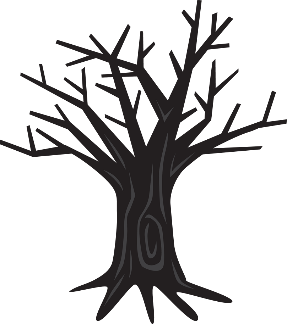 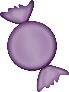 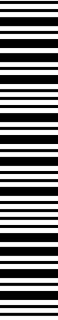 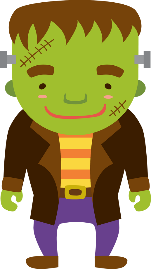 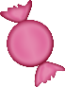 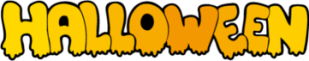 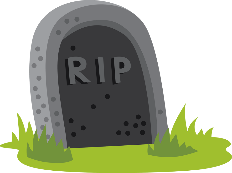 Fiesta de Halloween
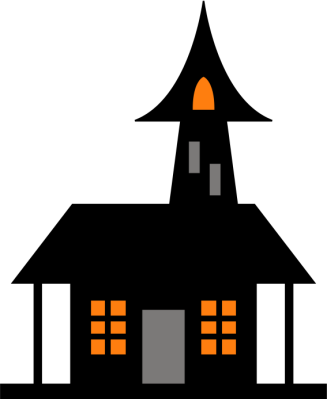 Matthew
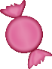 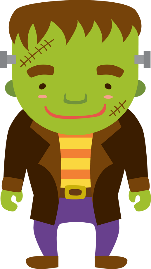 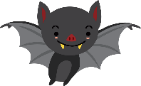 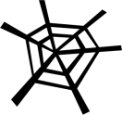 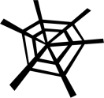 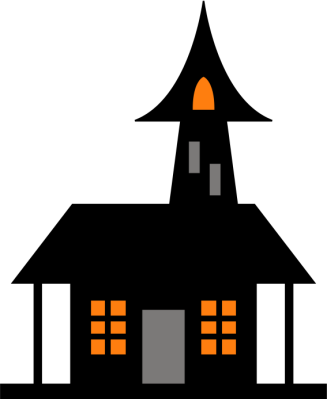 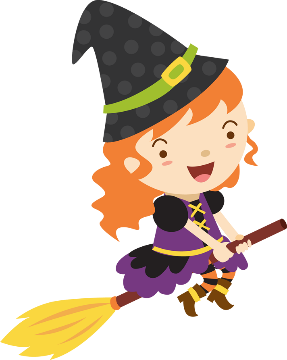 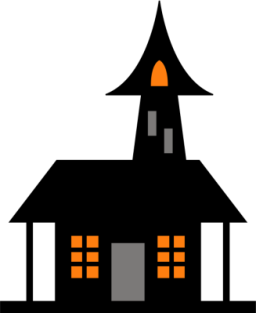 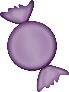 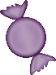 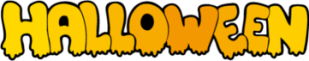 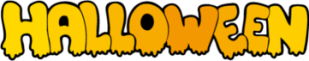 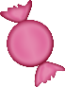 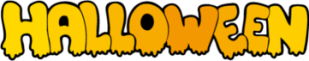 Tarjetita para cada Invitado
Etiqueta Monedita de Chocolate de 4.3 cm
Adorno para pegar en vasos y artículos
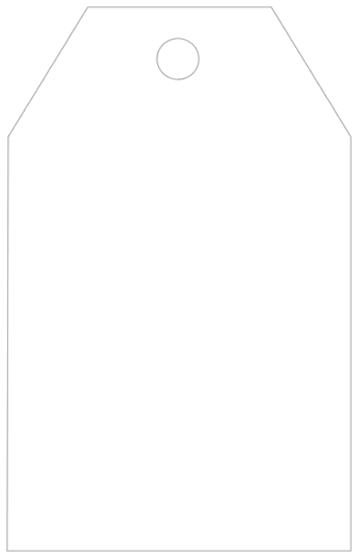 Matthew
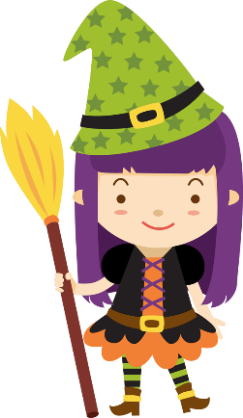 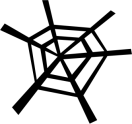 Matthew
Matthew
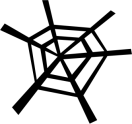 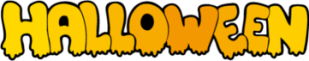 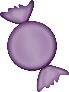 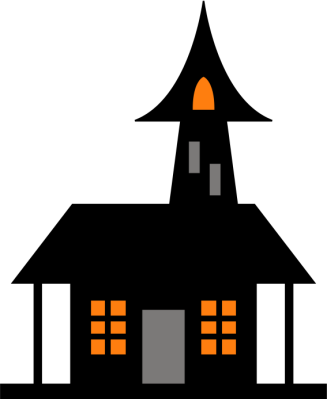 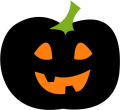 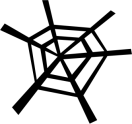 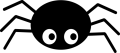 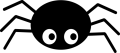 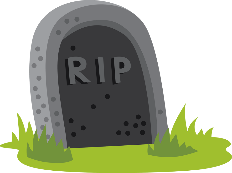 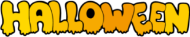 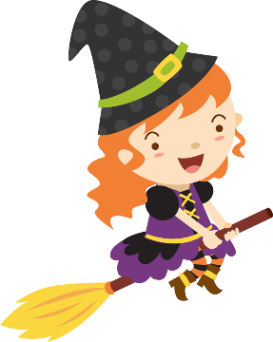 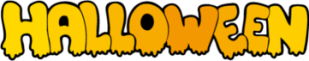 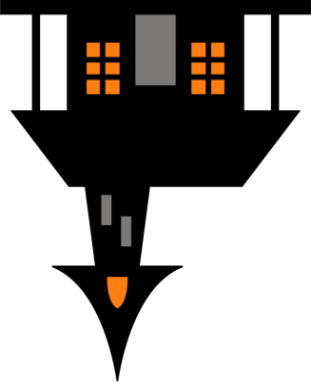 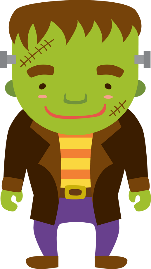 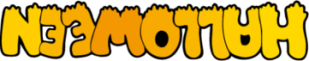 Tarjetita Agradecimiento
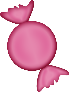 Tarjetita Para
Suvenires
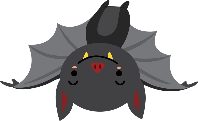 Cajita Almohadita
Adorno para sorbete-popote-pagita
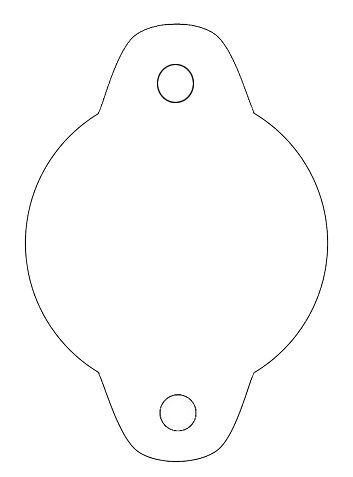 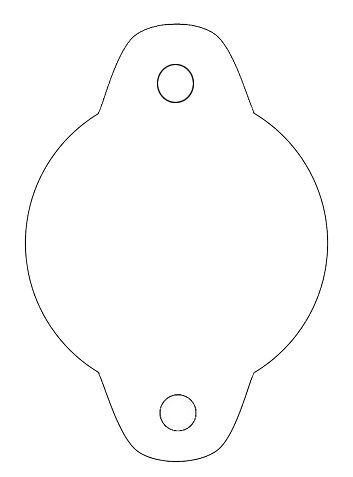 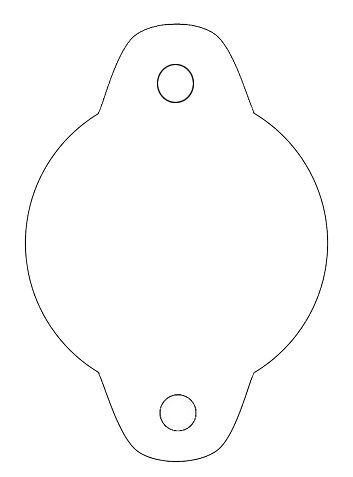 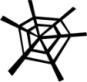 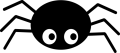 Matthew
Matthew
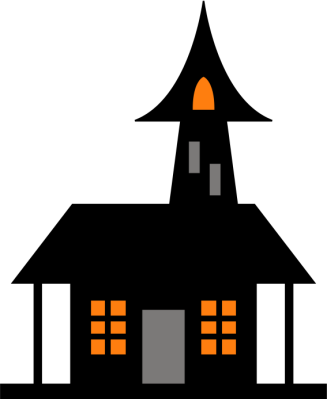 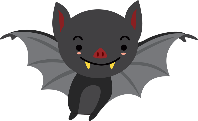 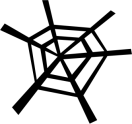 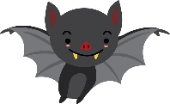 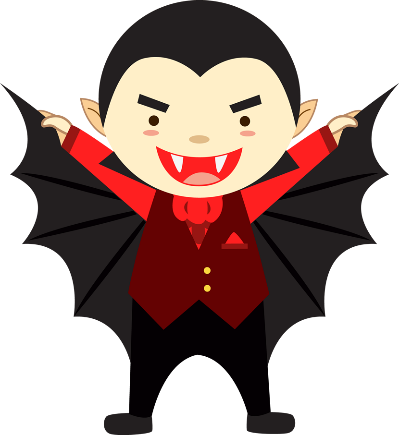 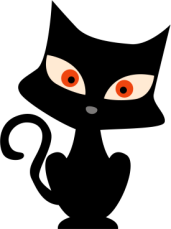 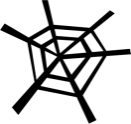 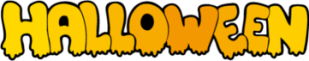 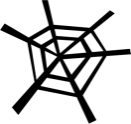 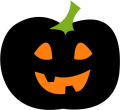 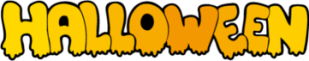 Cajita Pororo-pochoclos
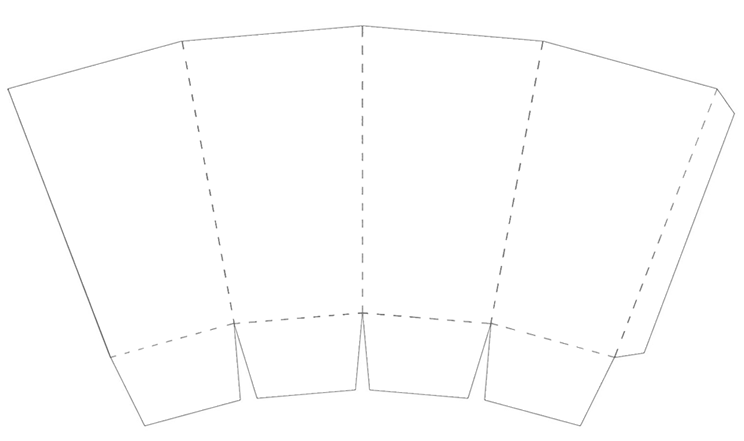 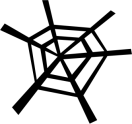 Matthew
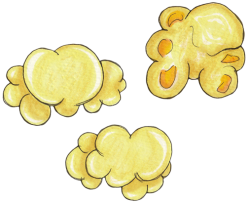 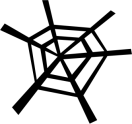 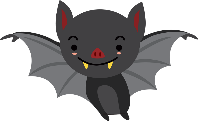 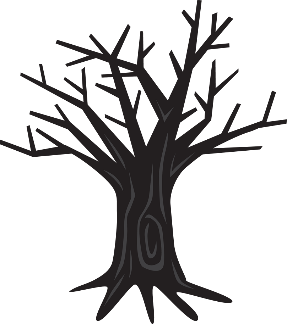 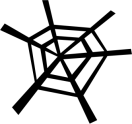 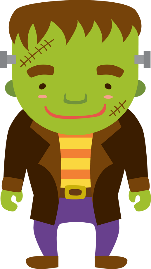 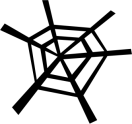 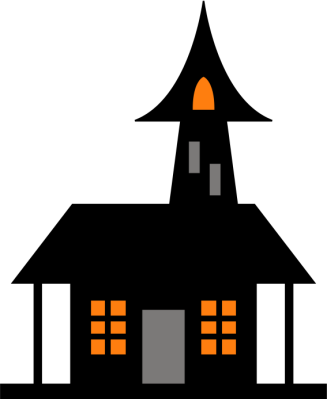 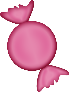 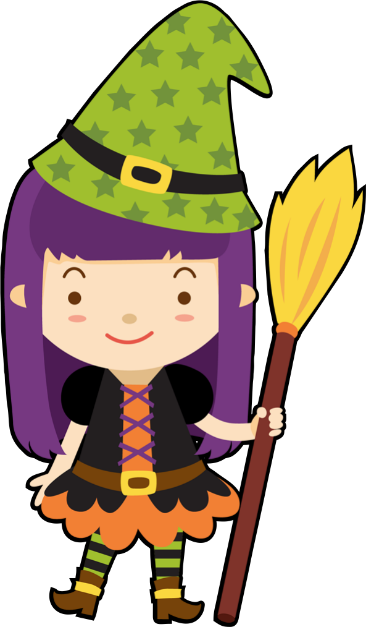 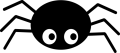 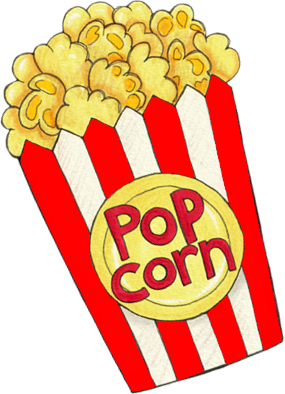 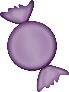 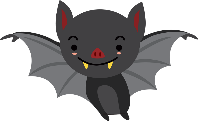 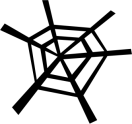 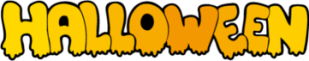 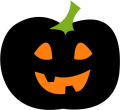 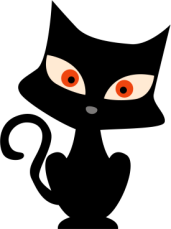 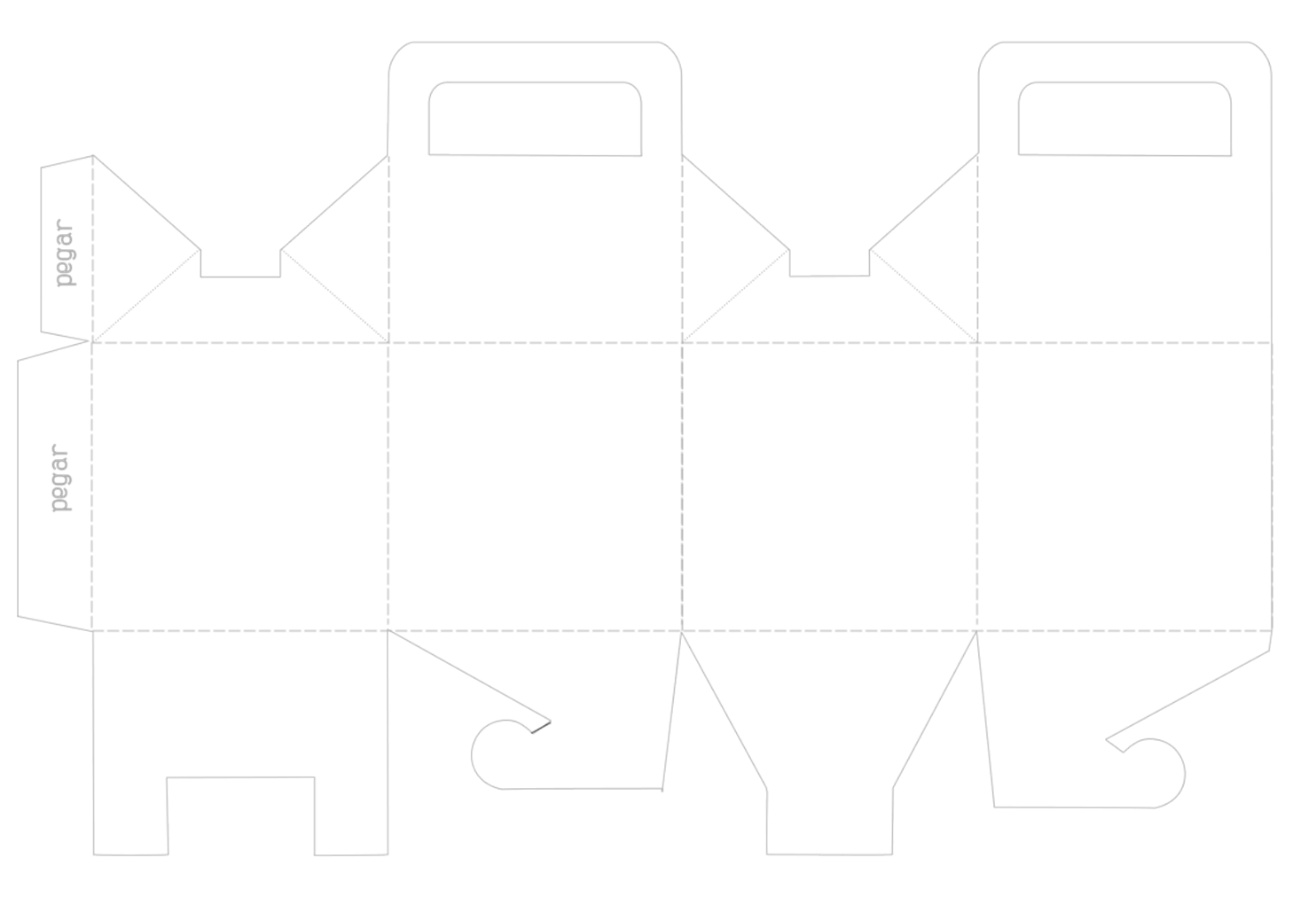 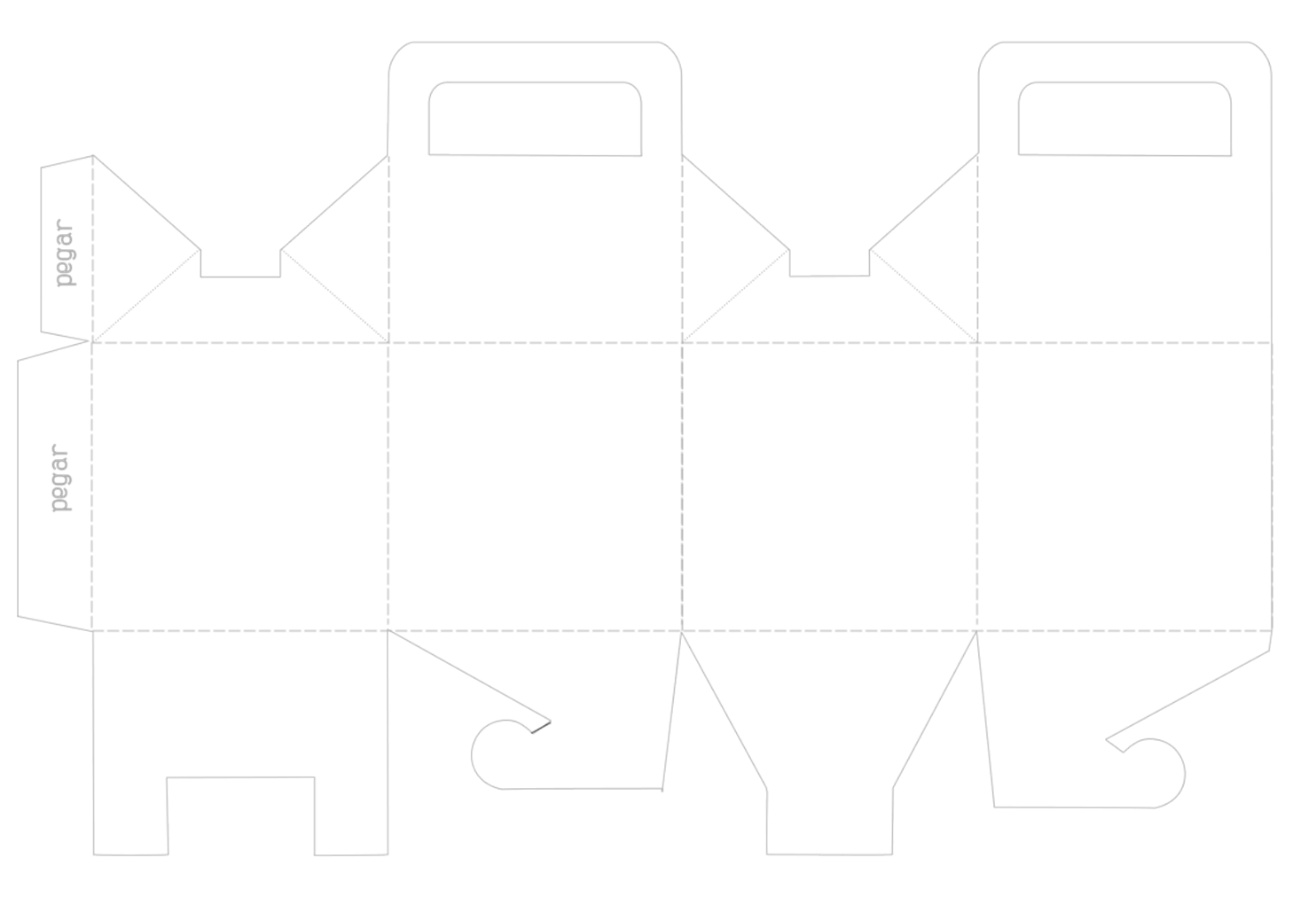 Cajita Tipo Macdonal
Para golosinas
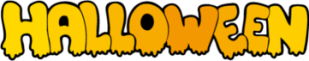 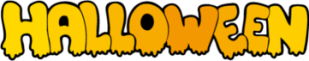 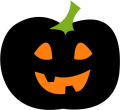 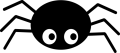 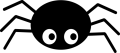 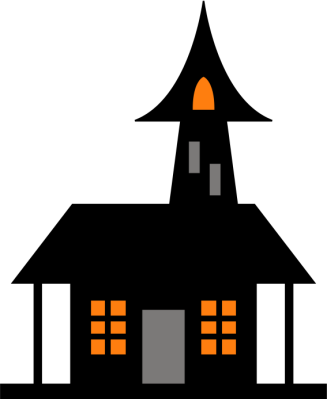 Matthew
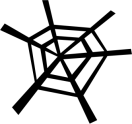 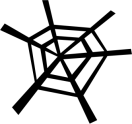 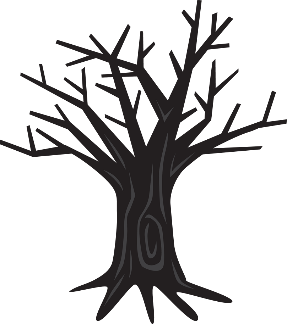 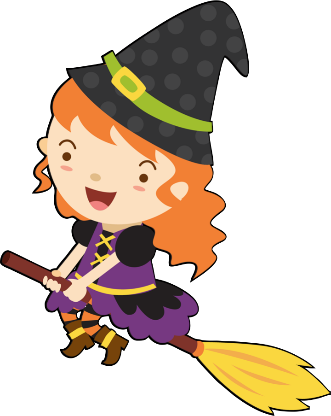 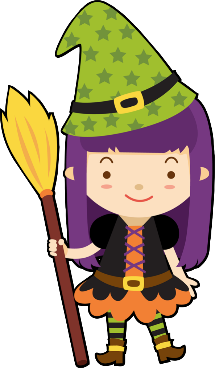 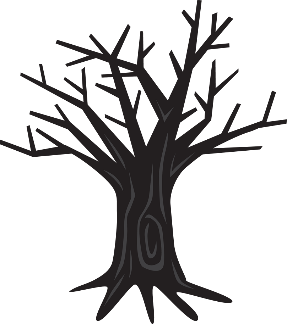 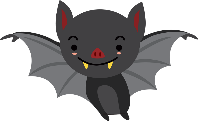 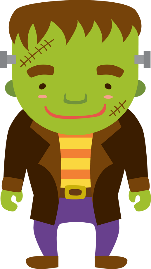 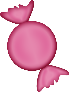 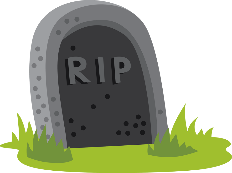 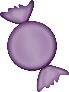 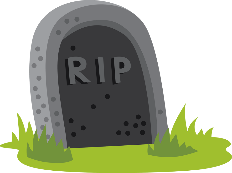 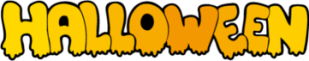 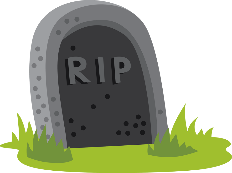 Matthew
Matthew
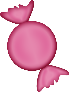 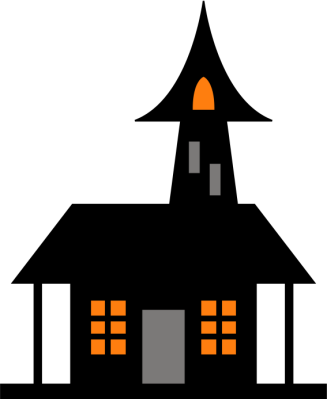 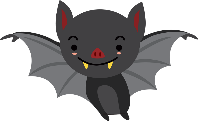 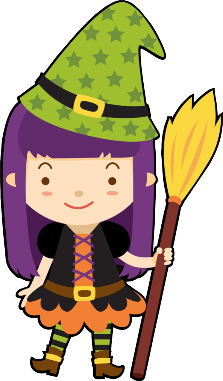 Matthew
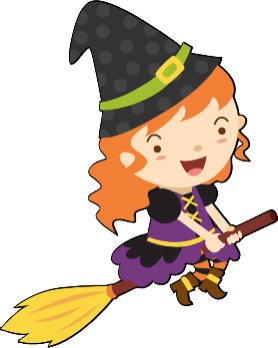 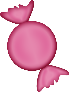 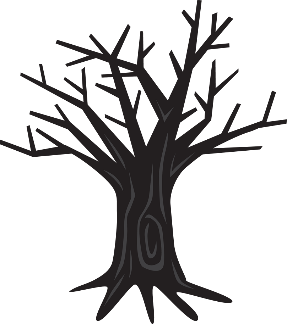 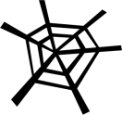 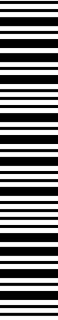 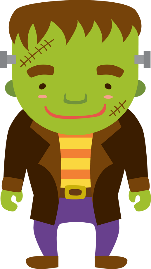 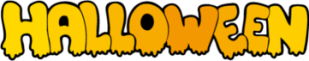 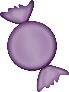 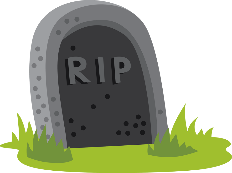 Etiqueta Gaseosa
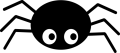 Plantilla Para Wrappers
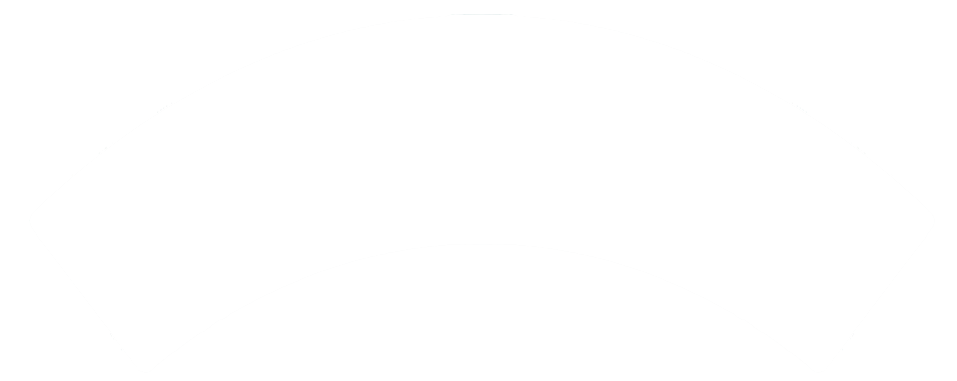 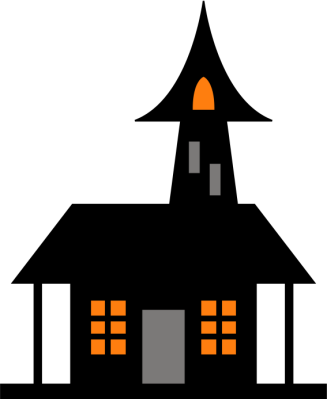 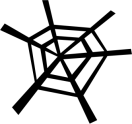 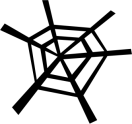 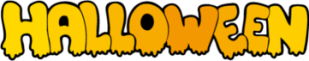 Plantilla Para Wrappers Modelo 2
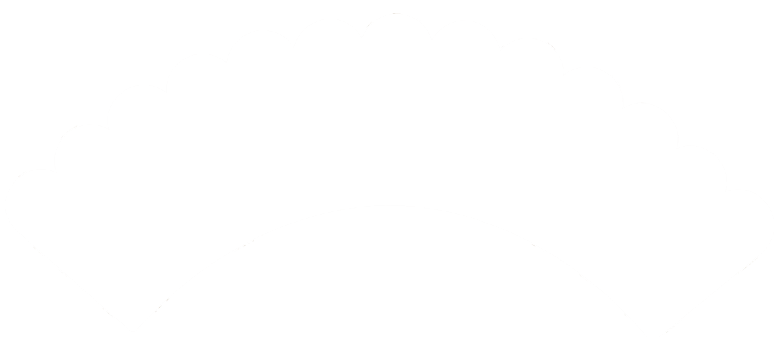 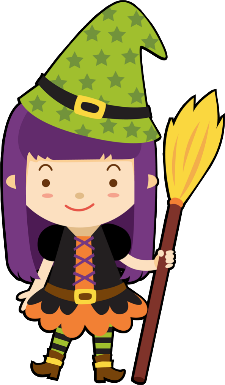 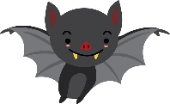 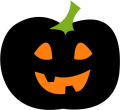 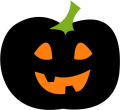 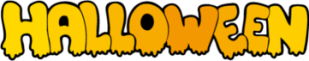 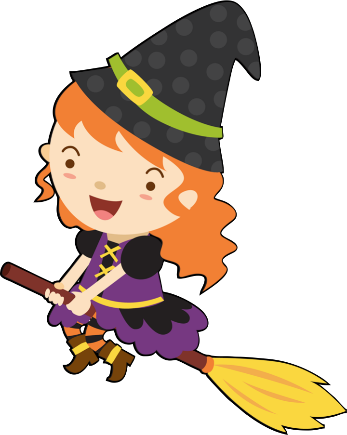 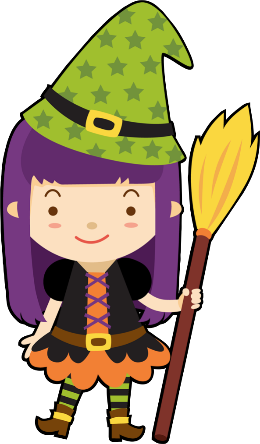 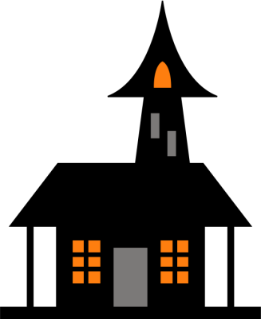 Plantillas Para toppers-Ponlo en  un Palillo y decora tu Cupcakes
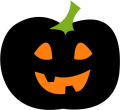 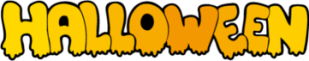 ANTIFAZ
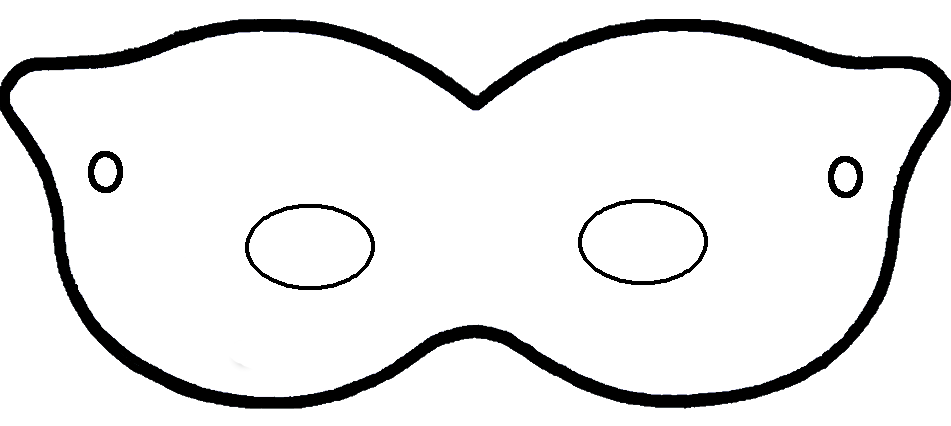 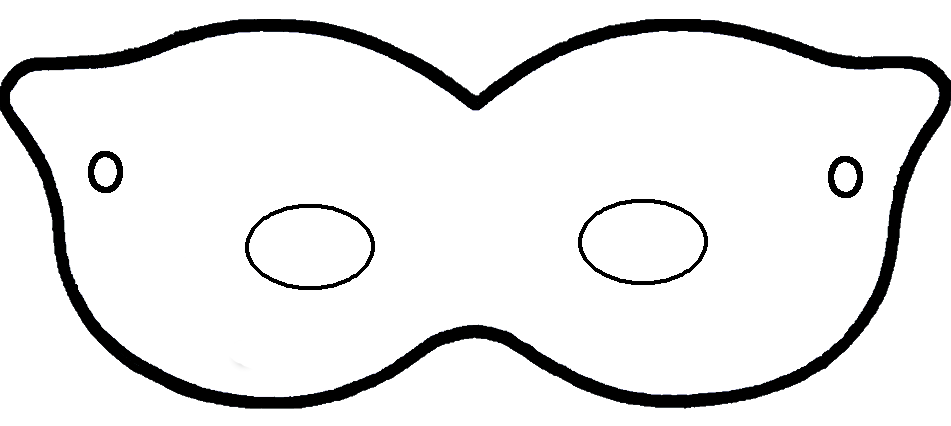 Matthew
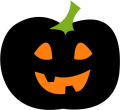 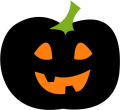 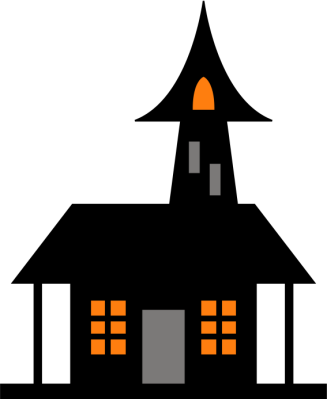 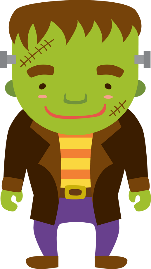 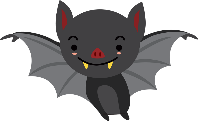 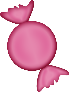 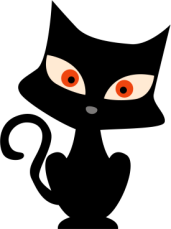 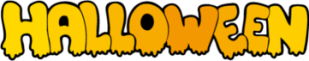 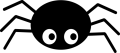 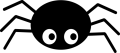 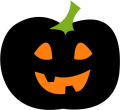 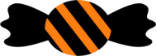 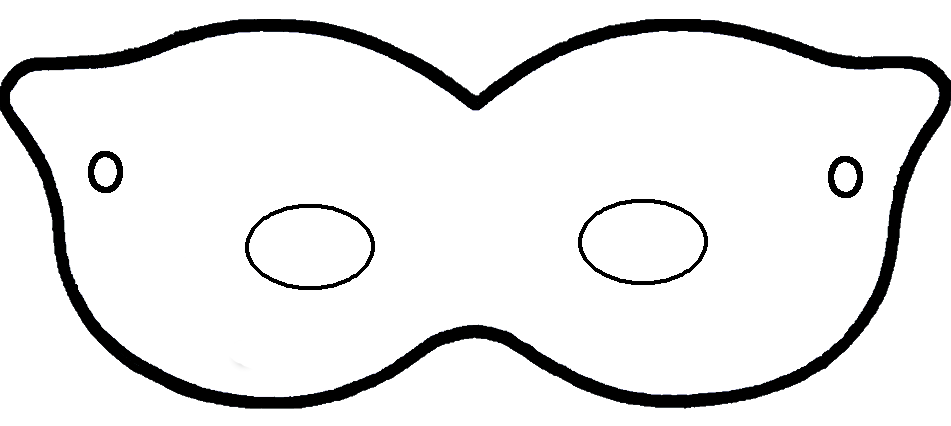 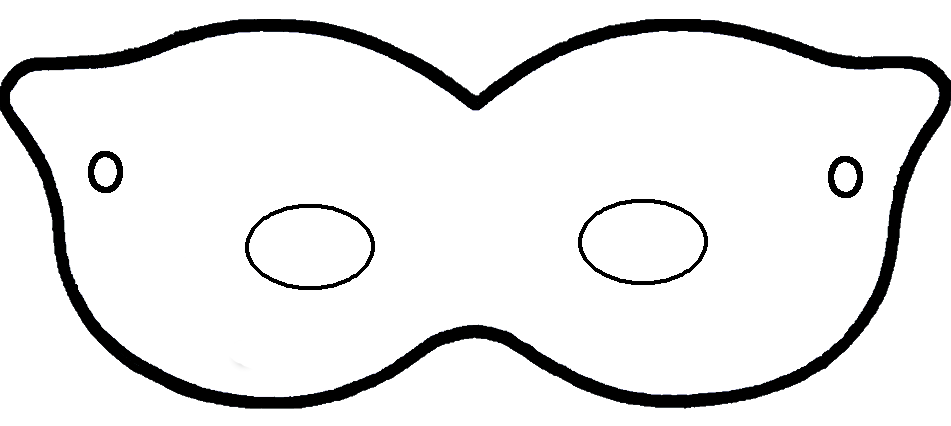 Matthew
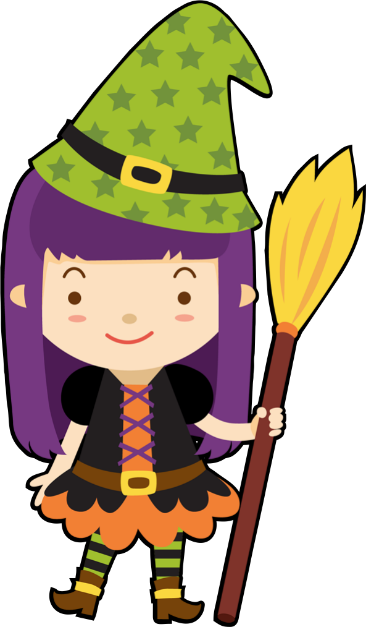 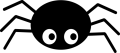 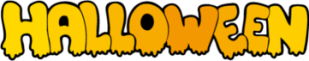 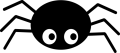 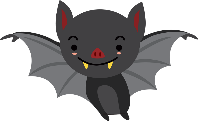 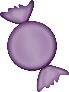 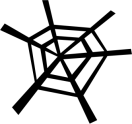 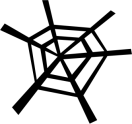 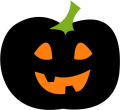 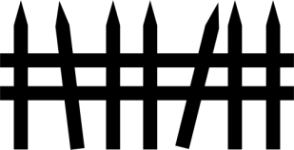 Plantilla Para Gorrito
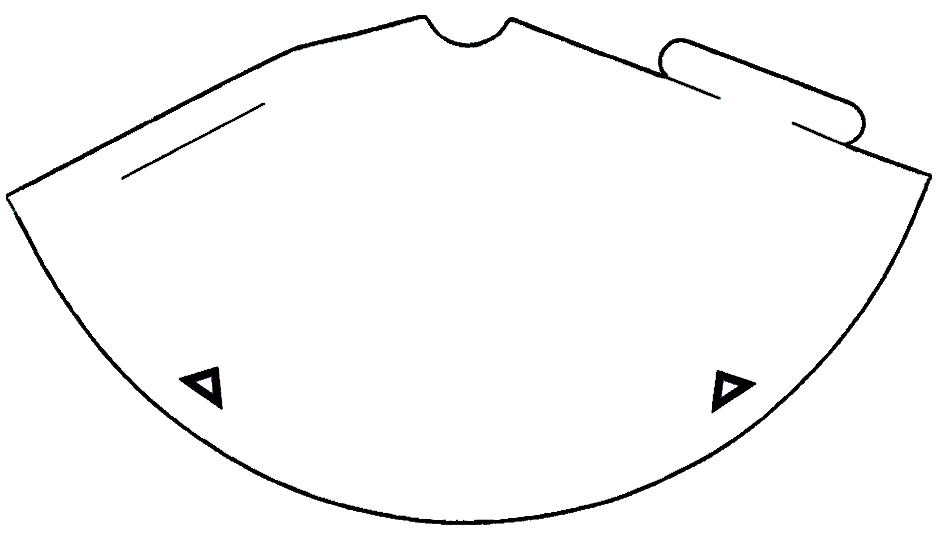 Matthew
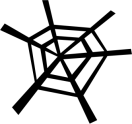 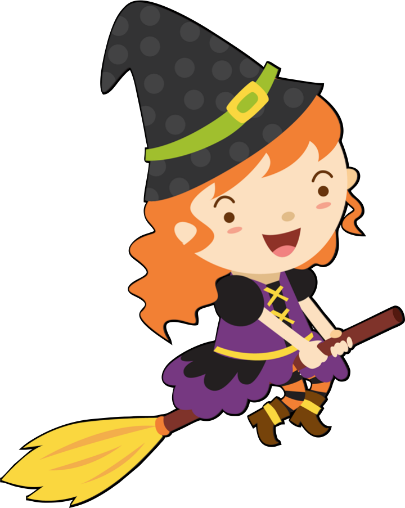 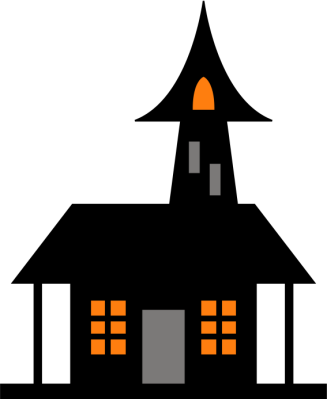 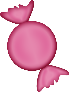 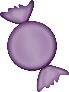 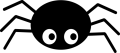 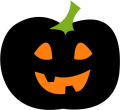 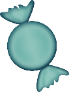 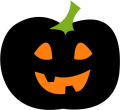 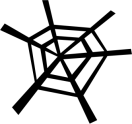 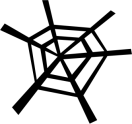 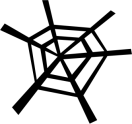 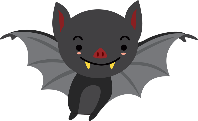 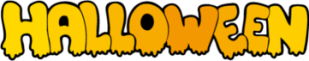 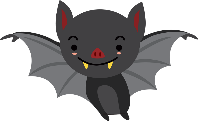 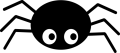